Title
Name
Institution
[Speaker Notes: Remember you have only 12 minutes to present]
Introduction
Why did you choose this topic?
(Did it impact you directly? 
Did you have a case? 
Is it a lesser-known topic?)

Or

Why is this topic important? 
(Statistics – e.g., incidence
Exam favourite?)
[Speaker Notes: Give a short intro and impact statement. Do not overcrowd the slide.]
History
Positive

History 1
History 2
History 3
History 5
Relevant PMHx

History 1
History 2
History 3
History 5
Relevant Negative

History 1
History 2
History 3
History 5
[Speaker Notes: Keep the bullet points brief. You can talk about them to elaborate further. But remember to keep time.]
Physical Examination
Vitals
Positive Findings

Finding 1

Finding 2

Finding 3

Finding 4
Relevant Negative

Finding 1

Finding 2

Finding 3

Finding 4
[Speaker Notes: Remember to keep time]
Adjuncts
Labs
ECG

Interpretation


Other

Urine analysis
Pregnancy Test
Imaging

Imaging 1

Imaging 2

Imaging 3
[Speaker Notes: Use next slide for pictures of ECG/Imaging]
Pictures e.g.

ECG
X-ray
Imaging
Wounds
etc
[Speaker Notes: Pictures should be clear and big. Use multiple slides for pictures if needed – avoid crowding multiple picture into one page. But manage your time appropriately]
Differentials
Differential 1
Differential 2

Differential 3

Differential 4

Differential 5
[Speaker Notes: 1 minute]
Differentials
Differential 1
Differential 2

Differential 3

Differential 4

Differential 5
For/Against
For/Against

For/Against

For/Against

For/Against
[Speaker Notes: Show your reasoning. What made a differential diagnosis more or less likely?]
Case Progress
Progress Point 1

Progress Point 2

Progress Point 3

Outcome
[Speaker Notes: Keep this relevant to EM. If the progress proceeds beyond the emergency department, then make that a one-liner.]
Discussion
Discussion Point 1

Discussion Point 2

Discussion Point 3
[Speaker Notes: Should be short. Should help you naturally progress to the next (lessons) slide. Should be relevant to EM.]
Lessons
Lesson 1

Lesson 2

Lesson 3
[Speaker Notes: Should be short and succinct. Should be relevant to EM.]
Thank You
References
Ref 1
Ref 2
Ref 3
[Speaker Notes: You can thank your co-authors, and your audience during this slide.
References should be legitimate.]
Questions
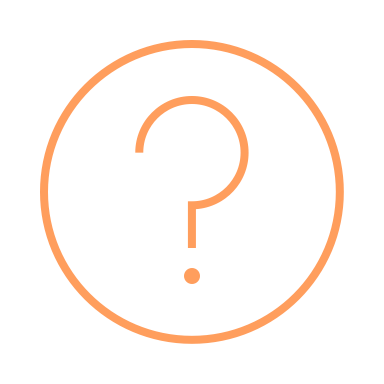 [Speaker Notes: If you finish your talk in 12 minutes, You have 3 minutes for Q&A]